March 2023
802.11 March 2023 WG Motions
Date: 2023-03-17
Authors:
Slide 1
Stephen McCann, Huawei
March 2023
Abstract
This document is a composite of all motions that are brought to the March 2023 802.11 WG plenary meeting.

Revisions
R0 Draft Straw polls and motions
R1 Results from opening plenary
R2 Draft motions for closing plenary and EC meetings
R3 Results form closing plenary and Draft EC motions
Slide 2
Stephen McCann, Huawei
March 2023
MONDAY (March 13)
Slide 3
Stephen McCann, Huawei
March 2023
Straw Poll: New Attendees
Are you a new attendee to IEEE 802.11?
Y:  15
N:  145






Note: New Attendees session: Tuesday March 14th 10:30 ET
Slide 4
Stephen McCann, Huawei
March 2023
Motion 1: Coex SC Chair
Confirm Marc Emmelmann as the IEEE 802.11 Coexistence Standing Committee (SC) chair.

Moved: Jonathan Segev, Seconded: Guido Hiertz





Result: Approved by unanimous consent
Slide 5
Stephen McCann, Huawei
March 2023
FRIDAY (March 17)
Slide 6
Stephen McCann, Huawei
March 2023
Straw Poll: March Plenary
1. How many people would like to come back to this venue?
Yes - 34
No – 27

2. Did you go to the social?
Yes – 72
No – 5

3. If you attended the social, did you enjoy it?
       Yes – 70
No - 1
Slide 7
Stephen McCann, Huawei
March 2023
Straw Poll: May – Orlando Interim
1. If the 2023 May Interim Session were held at the Hilton Orlando Buena Vista, Orlando, FL as an in-person only session, would you attend?
Yes - 90
No – 109
Abstain – 19

2. If the 2023 May Interim Session were held in at the Hilton Orlando Buena Vista, Orlando, FL as a mixed-mode session, will you attend:
Attend In-person - 87
Attend Virtually (remotely) - 125
Will not attend interim - 9
Slide 8
Stephen McCann, Huawei
March 2023
Straw Poll:  July – Berlin Plenary
1. If the 2023 July 802 Wireless Plenary Session were held at the Estrel, Berlin, as an in-person only session, would you attend?
Yes – 112
No – 98
Abstain –  16

2. If the 2023 July 802 Wireless Plenary Session were held at the Estrel, Berlin, as mixed-mode session, will you attend:
Attend In-person - 97
Attend Virtually (remotely) - 108
Will not attend plenary - 7
Slide 9
Stephen McCann, Huawei
March 2023
Motion 2: P802.11REVme re-circulation letter ballot
Having approved comment resolutions for all of the comments received from LB270 on P802.11REVme D2.0 as contained in documents 11-22/0065r15, 11-22/1976r6, 11-22/1971r10, 11-22/2016r7, 11-21/0793r36, 11-21/0727r22 and 11-22/2020r5,
Instruct the editor to prepare D3.0 incorporating these resolutions and,
Approve a 25 day Working Group Recirculation Ballot asking the question “Should P802.11REVme D3.0 be forwarded to SA Ballot?”


Moved by Mike Montemurro on behalf of TGme


Result: Unanimous consent (Motion passes)
[TGme: Moved: Stephen McCann, 2nd: Joseph Levy, Result: 21/0/5]
Slide 10
Stephen McCann, Huawei
March 2023
Motion 3: P802.11bb unconditional forward to RevCom
Approve document 11-23/0405r1 as the report to the IEEE 802 Executive Committee (EC) on the requirements for unconditional approval to forward P802.11bb D7.0 to RevCom, and
Request the IEEE 802 EC to unconditionally approve forwarding P802.11bb D7.0 to RevCom.


Moved by Nikola Serafimovski on behalf of TGbb/Second: Tuncer Baykas



Result: Yes: 172, No: 1, Abstain: 49 (Motion passes)
[TGbb: Moved: Volker Jungnickel, 2nd: Marc Emmelmann , Result: 7/0/0]
Slide 11
Stephen McCann, Huawei
March 2023
Motion 4: P802.11bb CSD confirmation
Confirm the CSD contained in https://mentor.ieee.org/802-ec/dcn/18/ec-18-0080-00-ACSD-802-11bb.docx



Moved by Nikola Serafimovski on behalf of TGbb/Second: Volker Jungnickel



Result: Yes: 141, No: 5, Abstain: 50 (Motion passes)
[TGbb: Moved: Tuncer Baykas, 2nd: Volker Jungnickel, Result: 6/0/0]
Slide 12
Stephen McCann, Huawei
March 2023
Motion 5: P802.11bc unconditional forward to RevCom
Approve document 11-23-0423r1 as the report to the IEEE 802 Executive Committee (EC) on the requirements for unconditional approval to forward P802.11bc D7.0 to RevCom, and
Request the IEEE 802 EC to unconditionally approve forwarding P802.11bc D7.0 to RevCom.


Moved by Marc Emmelmann on behalf of TGbc/Second: Hiroshi Mano



Result: Yes: 149, No: 3, Abstain: 37 (Motion passes)
[TGbc: Moved: Stephen McCann, 2nd: Hitoshi Morioka, Result: 7/0/0]
Slide 13
Stephen McCann, Huawei
March 2023
Motion 6: P802.11bc CSD confirmation
Confirm the CSD in https://mentor.ieee.org/802-ec/dcn/18/ec-18-0250-00-ACSD-p802-11bc.pdf


Moved by Marc Emmelmann on behalf of TGbc/Second: Hitoshi Morioka



Result: Yes: 141, No: 2, Abstain: 40 (Motion passes)
[TGbc: Moved: Xiaofei Wang, 2nd: Stephen McCann, Result: 6/0/0]
Slide 14
Stephen McCann, Huawei
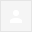 March 2023
Motion 7: P802.11be Ad-Hoc
Approve a TGbe MAC (mixed mode) ad-hoc meeting on 10 to 12 May 2023, in San Jose, CA, for the purpose of comment resolution and consideration of document submissions.

Moved: Alfred Asterjadhi on behalf of TGbe




Result: Yes: 133, No: 18, Abstain: 72 (Motion passes)


[TGbe: Moved: Kumail Haider , 2nd:Rubayet Shafin, Result: unanimous consent]
Slide 15
Stephen McCann, Huawei
March 2023
Motion 8: P802.11bf D1.0 for sale
Approve P802.11bf D1.0 to be available for purchase from the IEEE Store.


Moved by Tony Xiao Han on behalf of TGbf, Second: Claudio da Silva






Result: Yes: 105, No: 39, Abstain: 61 (Motion passes)
[TGbf: Moved: Alecsander Eitan, 2nd: Claudio da Silva, Result: 13/9/9]
Slide 16
Stephen McCann, Huawei
March 2023
Motion 9: P802.11bn PAR approval
Believing that the PAR contained in the document referenced below meets IEEE-SA guidelines,
 Request that the PAR contained in https://mentor.ieee.org/802.11/dcn/23/11-23-0480-00-0uhr-uhr-proposed-par.pdf  be posted to the IEEE 802 Executive Committee (EC) agenda for EC approval to submit to NesCom, granting the WG chair editorial license.


Moved by Laurent Cariou on behalf of UHR SG/Second: Ross Jian Yu



Result: Yes: 211, No: 25, Abstain: 12 (Motion passes)
[UHR SG: Moved: Sean Coffey, 2nd: Steve Palm, Result: 243/13/16]
Slide 17
Stephen McCann, Huawei
March 2023
Motion 10: P802.11bn CSD approval
Believing that the CSD contained in the document referenced below meets IEEE 802 guidelines,
Request that the CSD contained in https://mentor.ieee.org/802.11/dcn/23/11-23-0079-05-0uhr-uhr-draft-proposed-csd.docx  be posted to the IEEE 802 Executive Committee (EC) agenda for EC preview and approval.


Moved by Laurent Cariou on behalf of UHR SG/Second: Allan Jones



Result: Yes: 208, No: 7, Abstain: 17 (Motion passes)
[UHR SG: Moved: Ross Jian Yu, 2nd: Akira Kishida, Result: 250/4/13]
Slide 18
Stephen McCann, Huawei
March 2023
Motion 11: UHR SG extension
Request the IEEE 802 LMSC to approve the 2nd rechartering & 6 month extension of the IEEE 802.11 UHR Study Group.



Moved: Laurent Cariou, Seconded: Stephen Palm





Result: Yes: 232, No: 0, Abstain: 8  (Motion passes)
Slide 19
Stephen McCann, Huawei
March 2023
Motion 12: AMP SG formation
Request approval by IEEE 802 LMSC to form an 802.11 Ambient Power (AMP) Study Group with the intent of creating a PAR and CSD. 
The Study Group will investigate MAC and PHY capabilities to enable 802.11 WLAN support of ultra-low complexity and ultra-low power consumption (e.g. less than one milliwatt) devices powered by ambient power source, and reuse existing 802.11 features as much as possible, with a target start of the task group in Jan 2024.

Moved by Bo Sun on behalf of AMP TIG, Second: Weijie Xu


Result: Yes: 164, No: 16, Abstain: 48  (Motion passes)
[AMP TIG: Moved: Joerg Robert, 2nd: James Yee, Result: 39/0/3]
Slide 20
Stephen McCann, Huawei
March 2023
Motion 13: WG11 IMW SG formation
Request approval by IEEE 802 LMSC to form an 802.11 Integrated mmWave (IMW) Study Group to develop a Project Authorization Request (PAR) and a Criteria for Standards Development (CSD) for a new 802.11 MAC/PHY amendment which specifies carrier frequency operation between 42.5 and 71 GHz and leverages MAC/PHY specifications in the Sub 7 GHz bands. The target start date of the Study Group is November 2023.
Reference document:
https://mentor.ieee.org/802.11/dcn/23/11-23-0481-02-0uhr-imw-sg-formation-motion-text.pptx 


Moved: Rolf de Vegt, Seconded: Tuncer Baykas

Result: Yes: 197, No: 18, Abstain: 27  (Motion passes)
Slide 21
Stephen McCann, Huawei
March 2023
EC Motions
Slide 22
Stephen McCann, Huawei
March 2023
5.011: P802.11bb unconditional approval to RevCom
Approve sending P802.11bb D7.0 to RevCom.
Approve CSD documentation in for P802.11bb in https://mentor.ieee.org/802-ec/dcn/18/ec-18-0080-00-ACSD-802-11bb.docx 

P802.11bb had 100% approval at the end of the last SA recirculation ballot.
See 11-23/0405r1 for supporting documentation

WG11 result (Sending to RevCom): Yes: 172, No: 1, Abstain: 49
WG11 result (CSD confirmation): Yes: 141, No: 5, Abstain: 50
 
Moved: Stanley, Second: Rosdahl
Result: xxx
Slide 23
Stephen McCann, Huawei
March 2023
5.012: P802.11bc unconditional approval to RevCom
Approve sending P802.11bc D7.0 to RevCom.
Approve CSD documentation in for P802.11bc in https://mentor.ieee.org/802-ec/dcn/18/ec-18-0250-00-ACSD-p802-11bc.pdf  

P802.11bc had 100% approval at the end of the last SA recirculation ballot.
See 11-23/0423r1 for supporting documentation

WG11 result (Sending to RevCom): Yes: 149, No: 3, Abstain: 37
WG11 result (CSD confirmation): Yes: 140, No: 2, Abstain: 40
 
Moved: Stanley, Second: Rosdahl
Result: xxx
Slide 24
Stephen McCann, Huawei
March 2023
6.042: IEEE 802.11 AMP Study Group formation
Approve the formation of IEEE 802.11 Ambient Power (AMP) Study Group to consider development of a Project Authorization Request (PAR) and Criteria for Standards Development (CSD).

The Study Group will investigate MAC and PHY capabilities to enable 802.11 WLAN support of ultra-low complexity and ultra-low power consumption (e.g. less than one milliwatt) devices powered by ambient power source, and reuse existing 802.11 features as much as possible, with a target start of the task group in Jan 2024.

WG11 result: Yes: 164, No: 16, Abstain: 47


Moved: Stanley, Second: Rosdahl
Result: xx
Slide 25
Stephen McCann, Huawei
March 2023
6.043: IEEE 802.11 IMW Study Group formation
Approve the formation of IEEE 802.11 Integrated mmWave (IMW) Study Group to consider development of a Project Authorization Request (PAR) and a Criteria for Standards Development (CSD) for a new 802.11 MAC/PHY amendment which specifies carrier frequency operation between 42.5 and 71 GHz and leverages MAC/PHY specifications in the Sub 7 GHz bands. The target start date of the Study Group is November 2023.



WG11 result: Yes: 197, No: 18, Abstain: 27


Moved: Stanley, Second: Rosdahl
Result: xx
Slide 26
Stephen McCann, Huawei
March 2023
6.041: IEEE 802.11 Second rechartering of the Ultra High Reliability (UHR) Study Group
Grant the 2nd rechartering & 6 month extension of the 802.11 Ultra High Reliability (UHR) Study Group.

WG11 result: Yes: 232, No: 0, Abstain: 8


Moved: Stanley, Second: Rosdahl
Result: xxx (Consent agenda)
Slide 27
Stephen McCann, Huawei